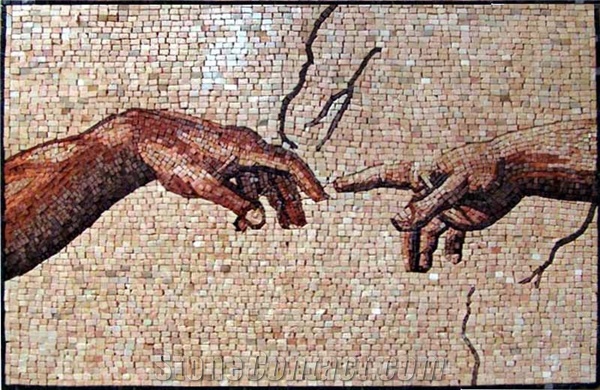 Asset Mapping
benefit,
Mosaic Ministries
February 17, 2018
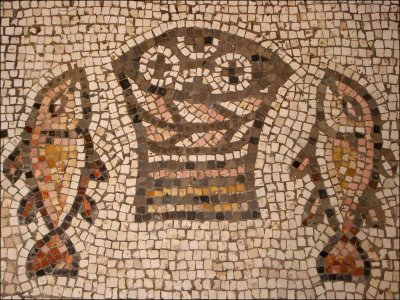 Devotional:  Mark 6:30 - 44
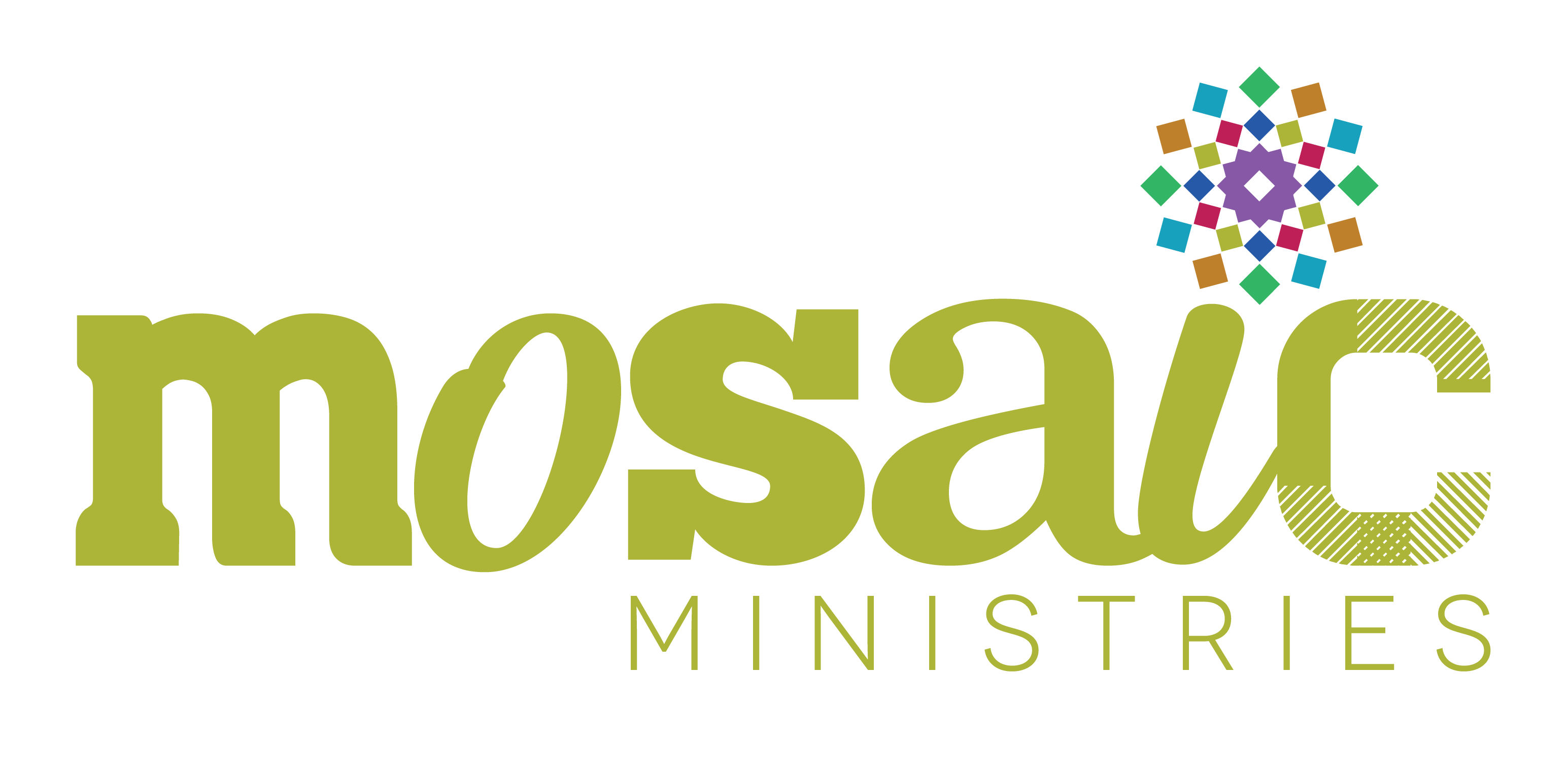 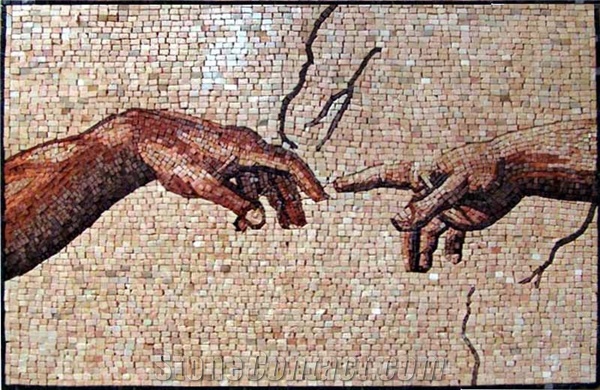 Asset Mapping
At your table . . . share

What signs of God’s grace have you witnessed lately?  
(in your church, in your community, or in your life)
Asset Mapping – A Beginning
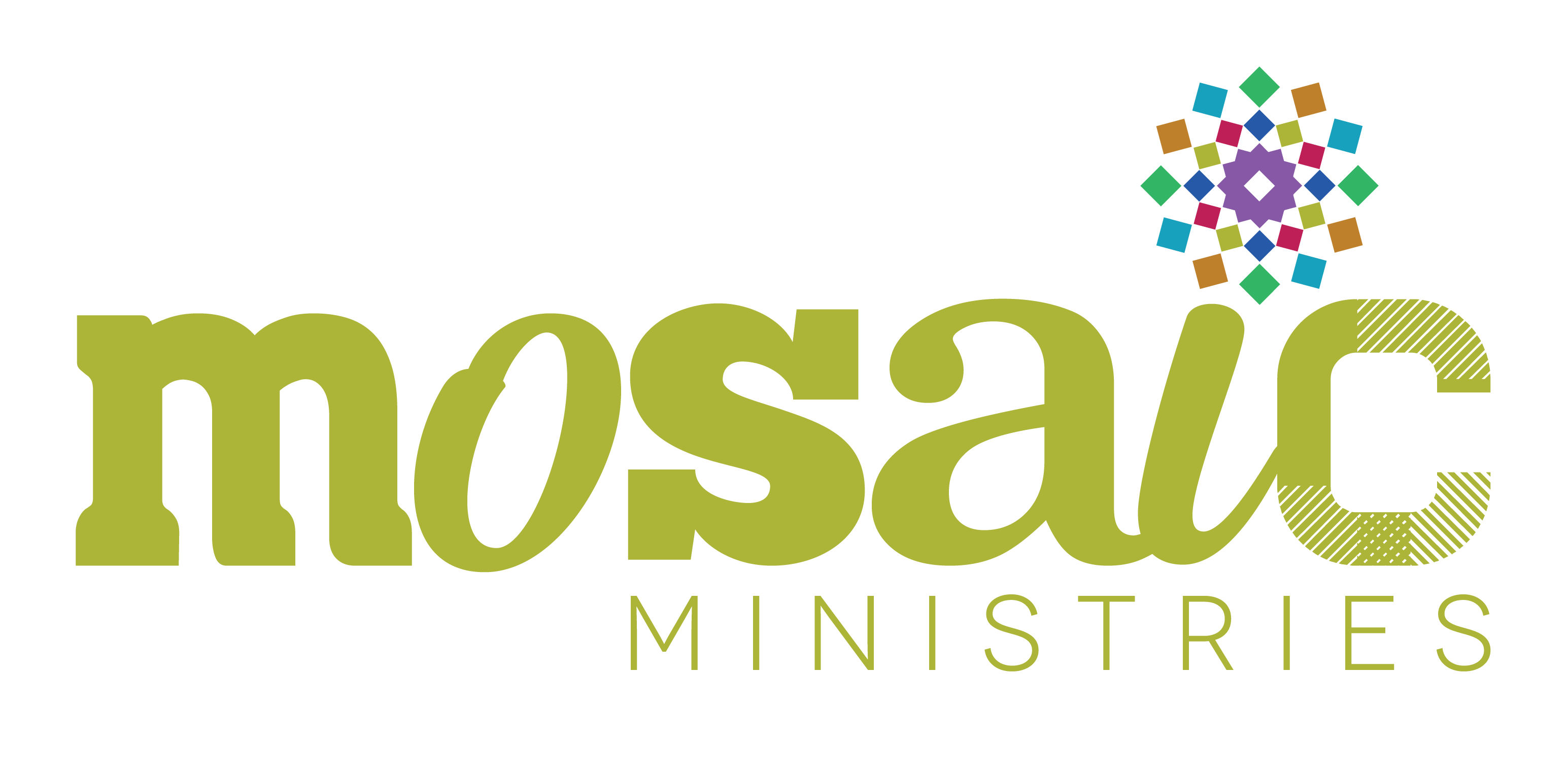 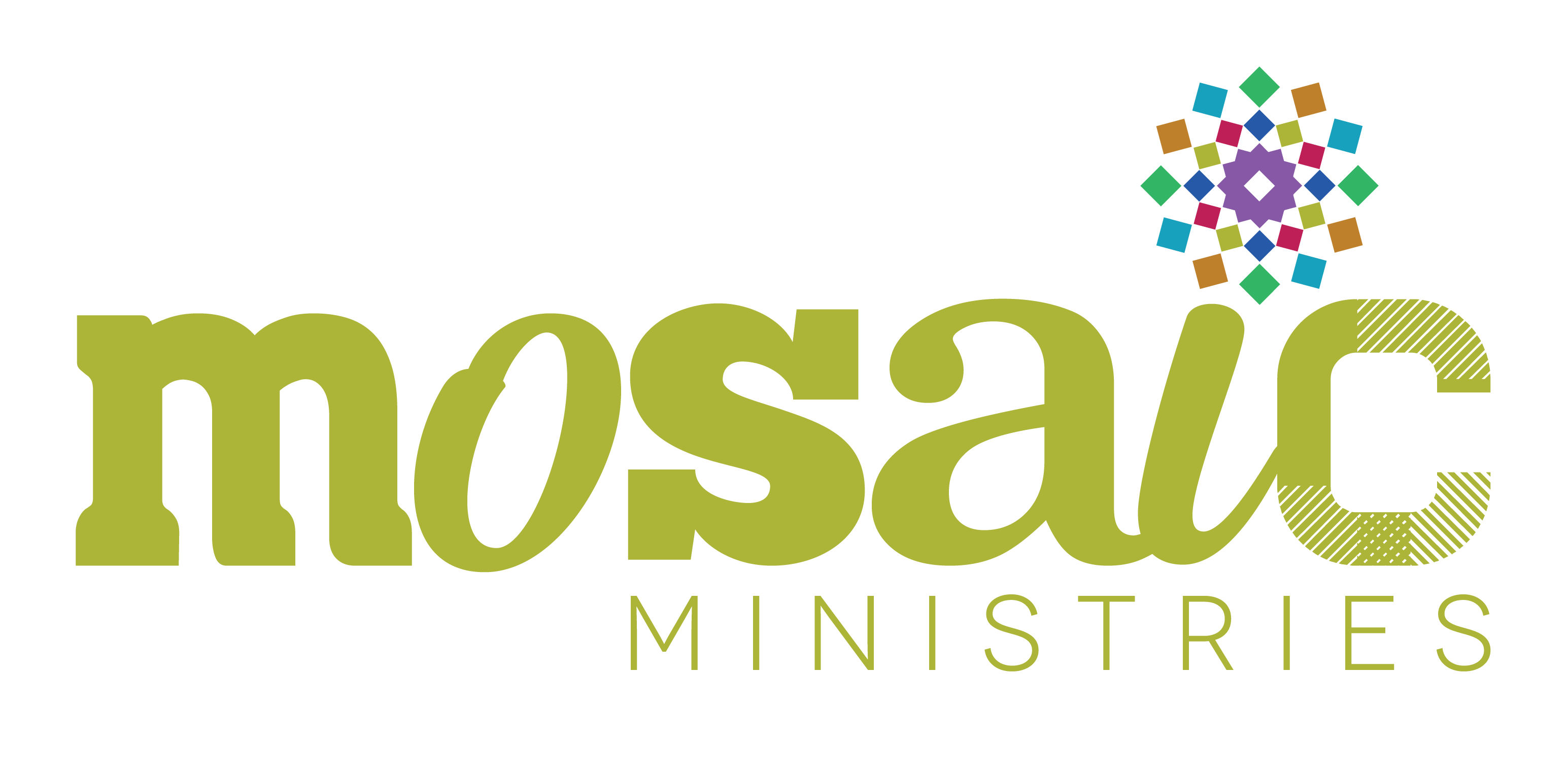 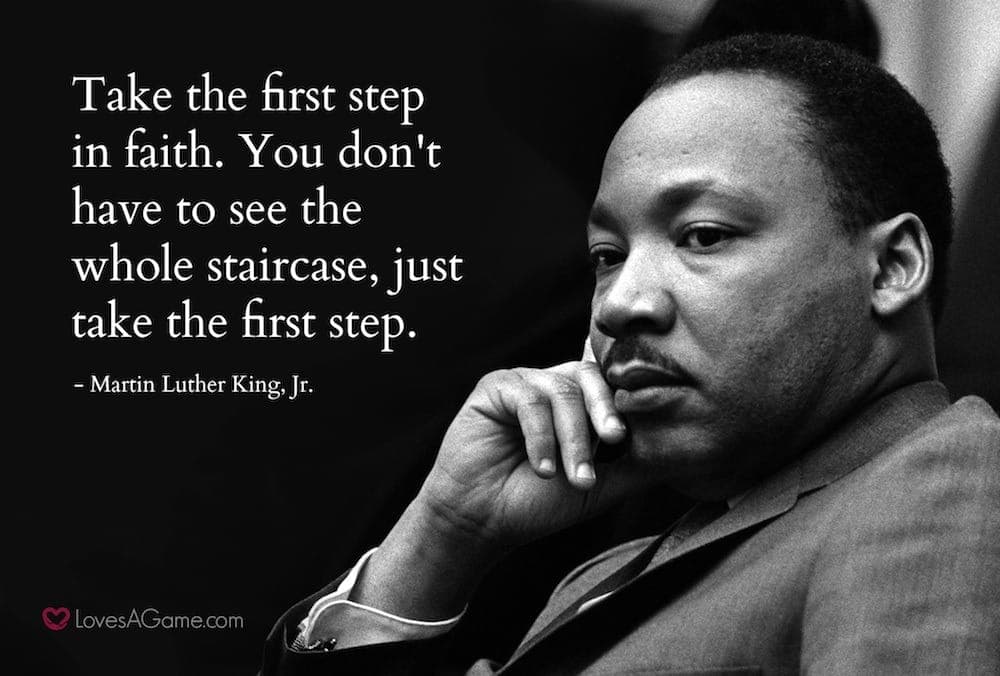 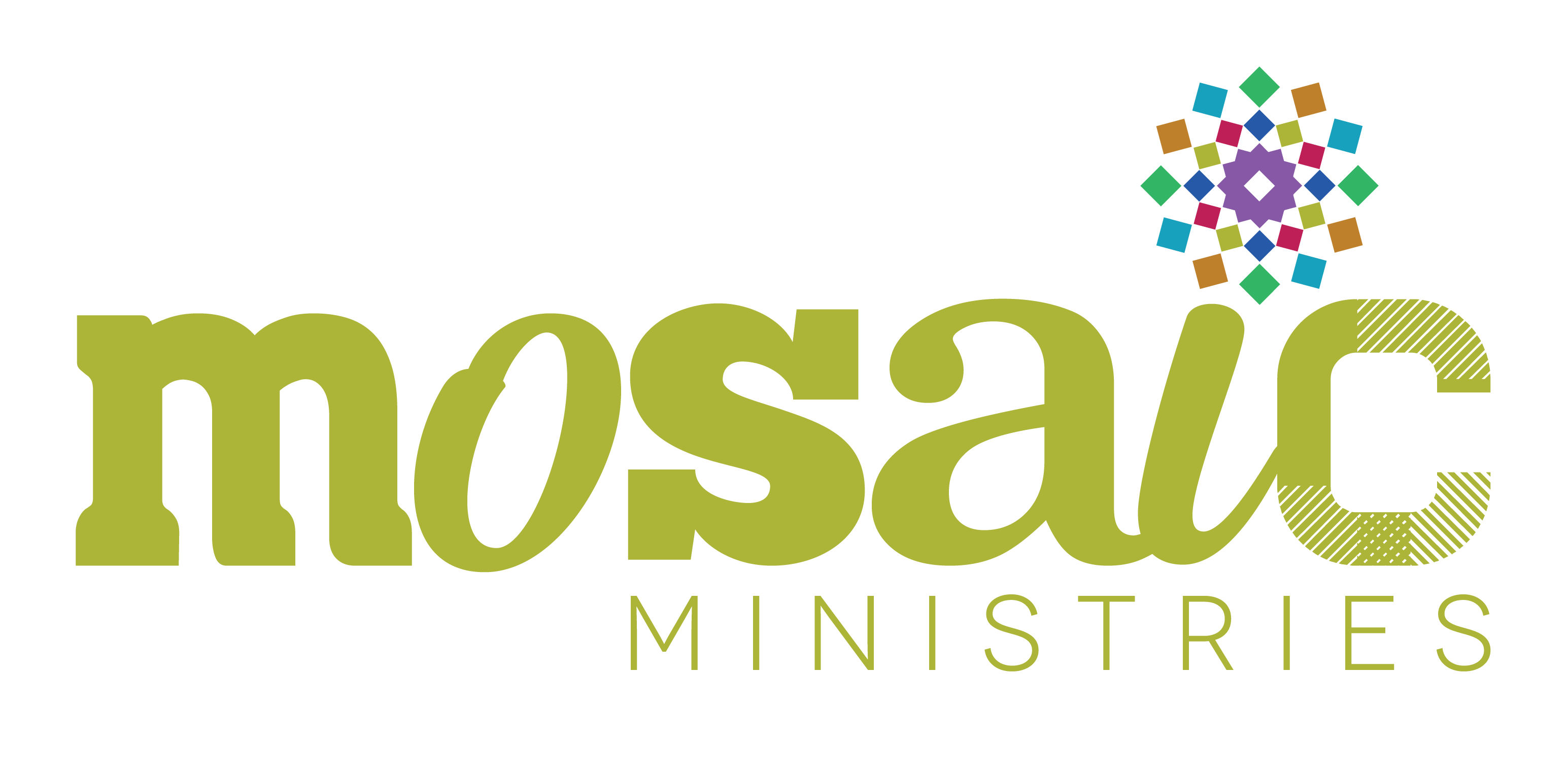 What is an Asset . . . Word association . . . 

Resource . . .
Gifts . . .
Blessing . . . 
Good point . . .  
Strength . . . 
Benefit . . .   
Forte . . .  
Virtue . . .  
Boon . . . 
Plus+
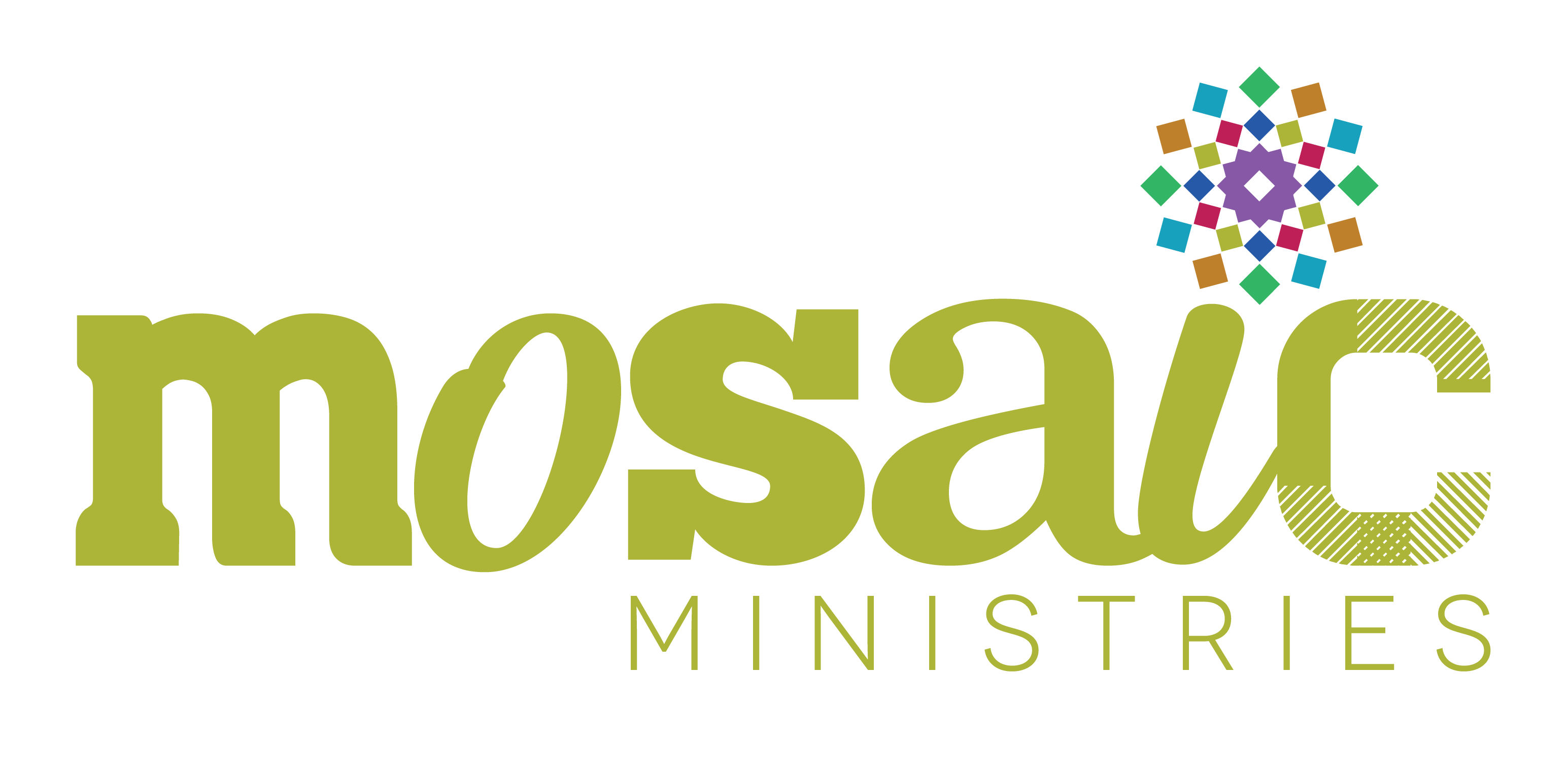 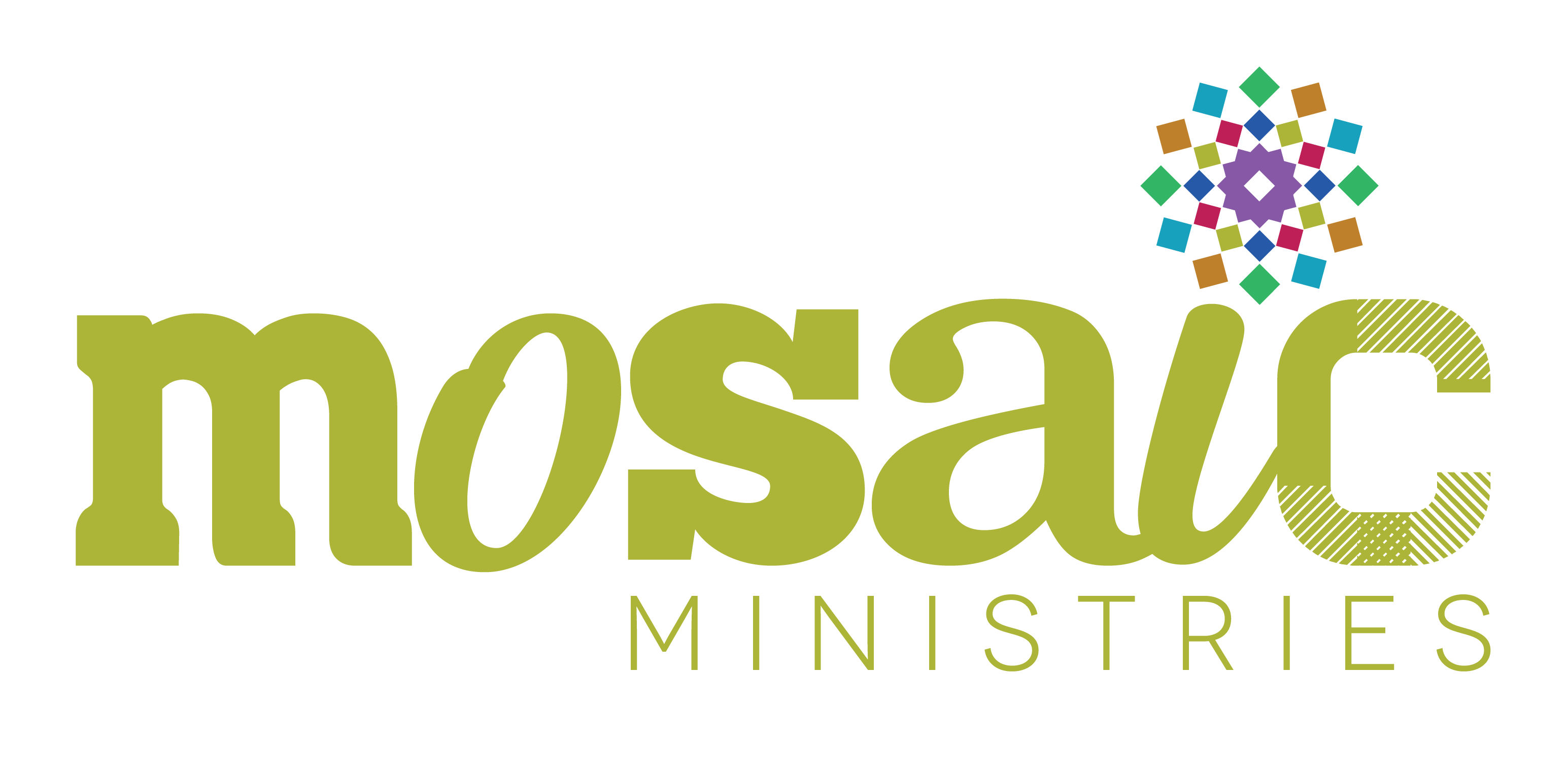 ASSETS
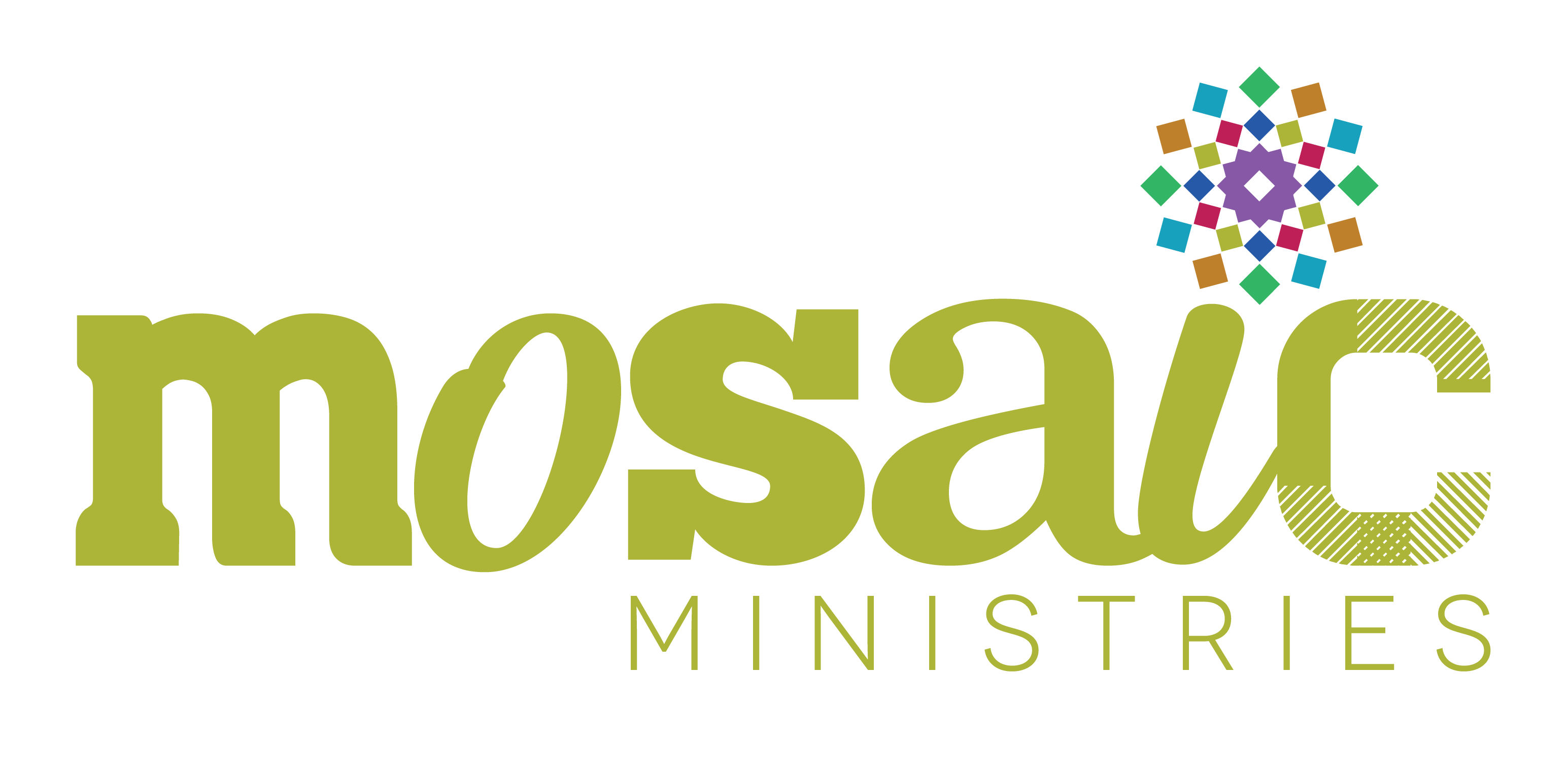 Asset Mapping Overview


Physical Assets:  Things we can touch and see, land, equipment, spaces.

Individual Assets:  Gifts, skills, experiences of individuals

Network Assets:   Relational connections from formal associations to informal but regular group meetings.

Institutional Assets:  Agencies, corporations, hospitals (for profit or not-for profit)

Economic Assets:  Capacity to produce goods and services for money, foundations, endowments, corporations, micro-enterprise
Asset Mapping . . . Our First Step

Recognize Our Assets

Write down one asset in LARGE BLOCK LETTERS on a 3 x 5 card

Be specific (not “the building” but 100 seats in the sanctuary).  Be creative.

Write down as many assets as you can think of personally in the next 10 minutes.
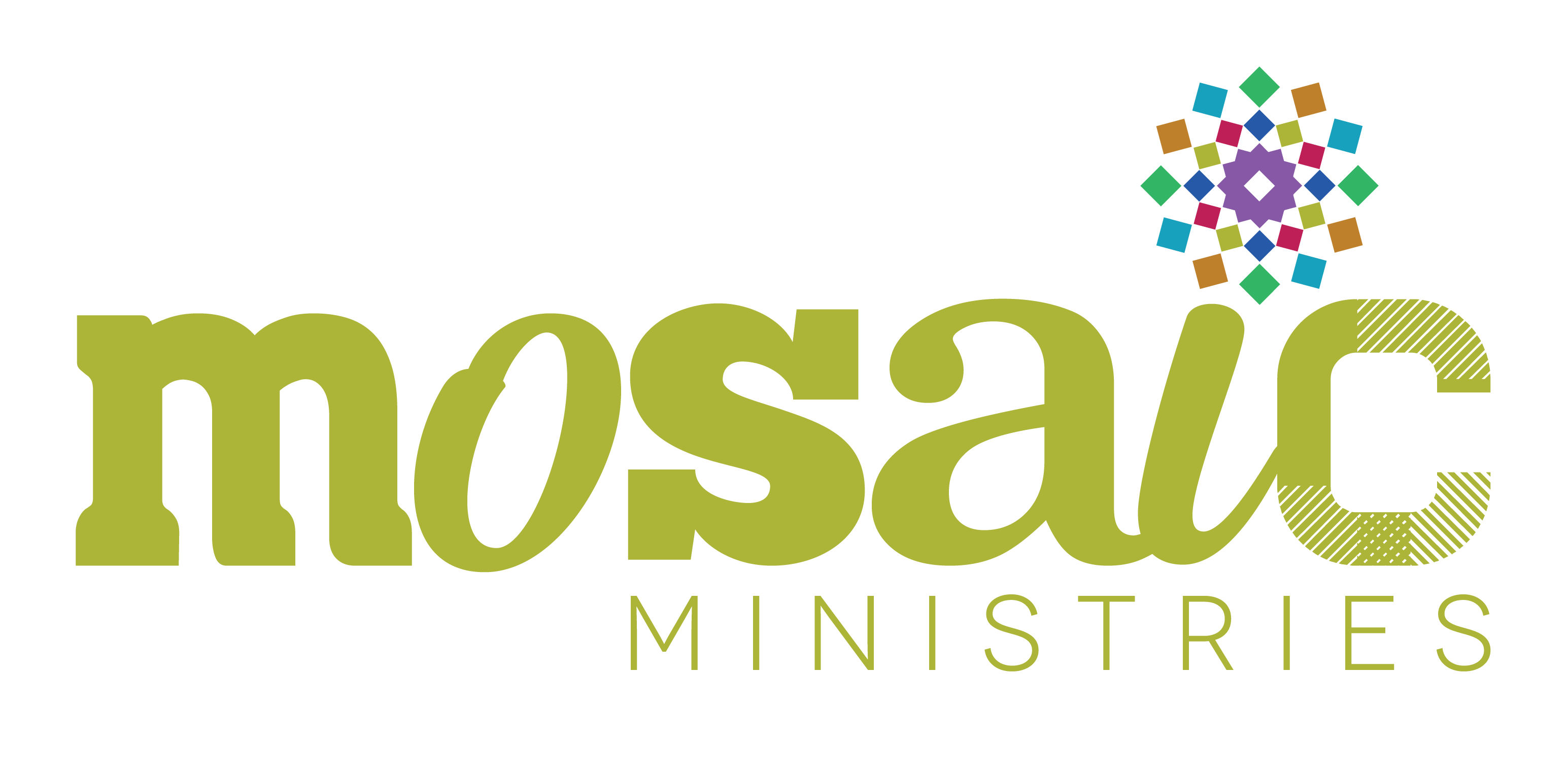 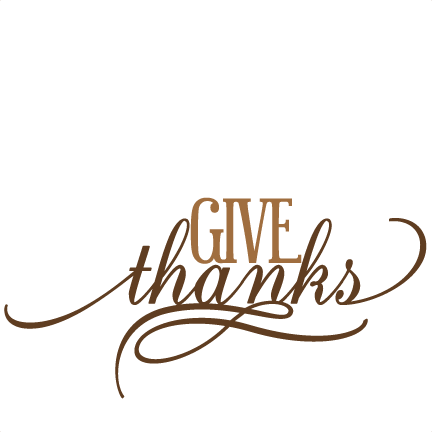 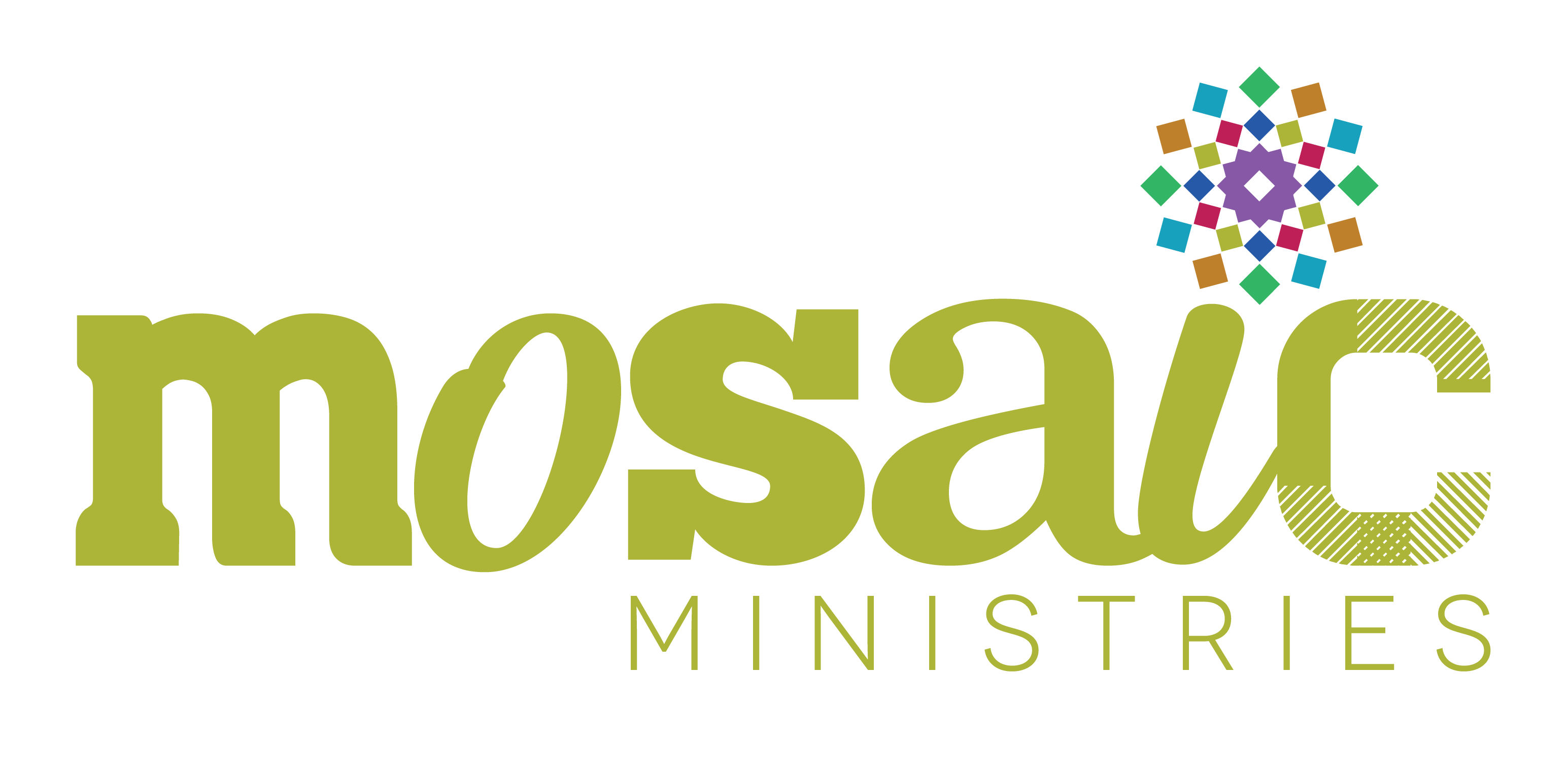 Asset Mapping Overview Reminder


Physical Assets:  Things we can touch and see, land, equipment, spaces.

Individual Assets:  Gifts, skills, experiences of individuals

Network Assets:   Relational connections from formal associations to informal but regular group meetings.

Institutional Assets:  Agencies, corporations, hospitals (for profit or not-for profit)

Economic Assets:  Capacity to produce goods and services for money, foundations, endowments, corporations, micro-enterprise
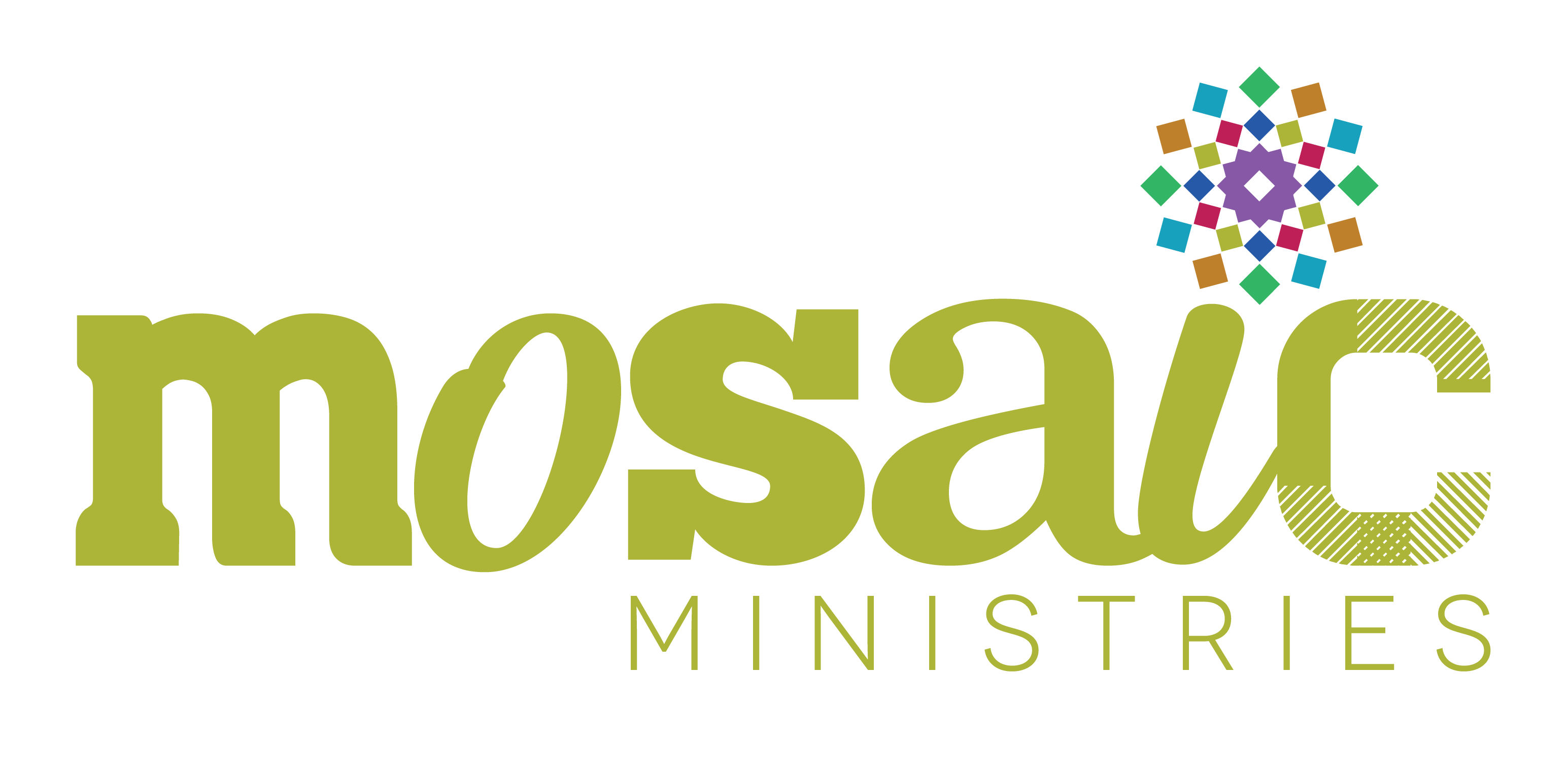 Connect the Dots For Ministry to Young Adults
 
At your table spread out all the assets identified. 

It is common to try to put assets together based on similarity.  Do not do this!

Instead look for 4 or 5 assets that would seem to have no plausible connection to each other and brainstorm how these assets could be synergized for creative ministry to young adults 23-29.
“Goofy Synergies” 

Have a scribe write down the different ideas that come.
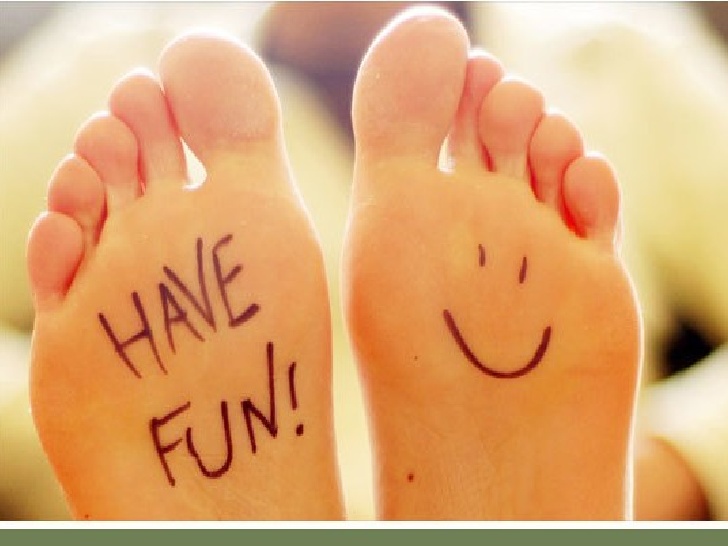